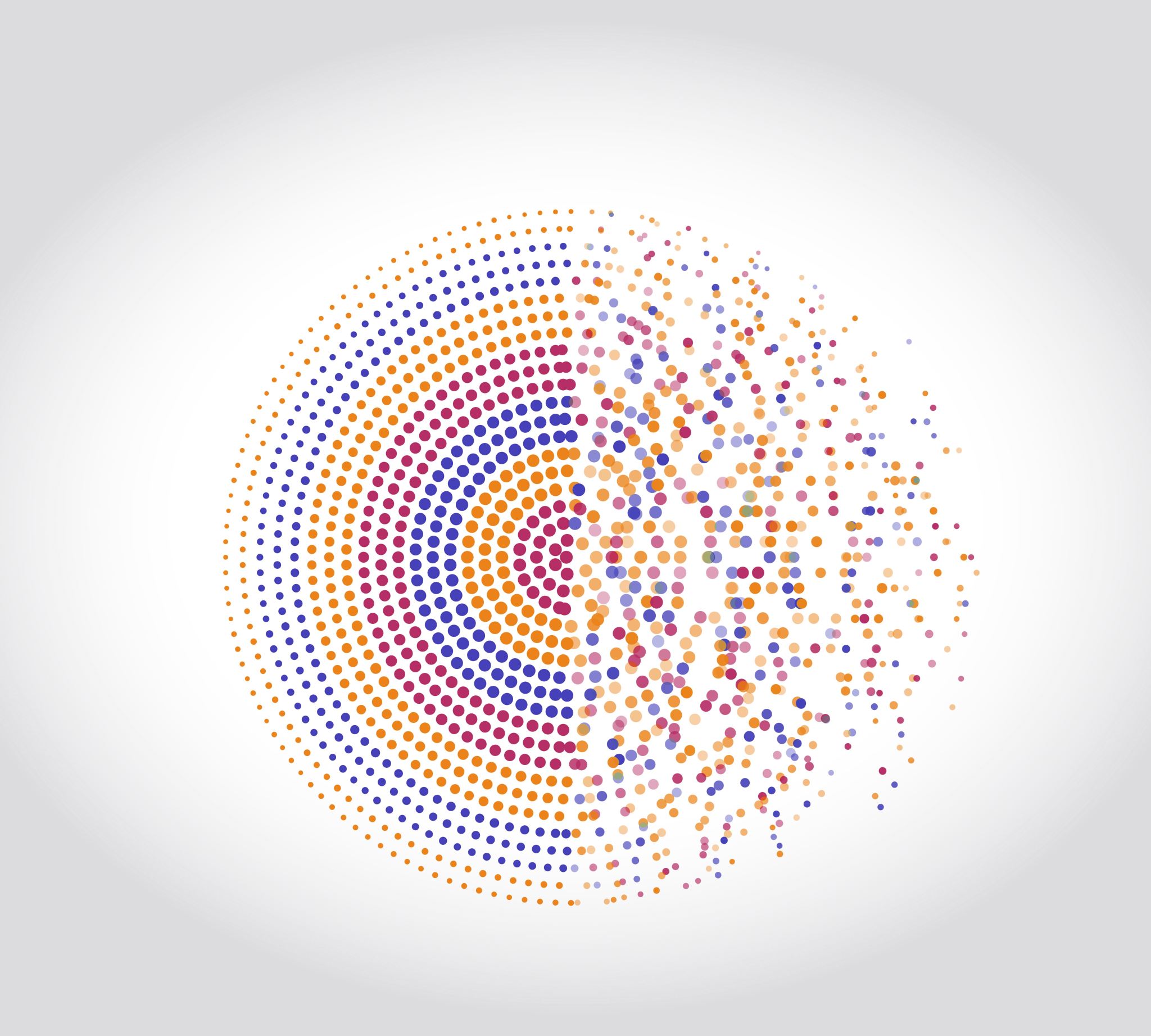 Pilot Analysis of the Contemporary Beliefs and Identity Inventory
Kathleen Moser, Shelby Kreglow, Stevie N. Grassetti, Ph.D., & Caroline Guzi, M.A.
What is feminism?
Feminism is a social movement that advocates for the protection and implementation of policies that promote gender equality.
Art by Justin Tran
Gender roles in feminism
Why measure feminism in people who do not identify as women?
Traditionally, feminism has revolved around the rights and beliefs of women.
Measures of feminism tend to focus on women’s beliefs about gender rights, gender roles, and gender equality without asking for the input of men.
This excludes fifty percent of the population; this fifty percent is likely responsible for deficits in gender equality. 1
The support of people who do not identify as women is imperative to advancing feminist ideals. 2
Another study, in Sweden, found that men’s roles in feminism differ based on location and context. 3
Because men’s opinions are so pertinent, yet variable, their beliefs must be collected to allow for a comprehensive plan for gender equality
1 Ritchie & Roser 2019, 2 Precopio & Ramsey 2017, 3 Holmgren & Hearn 2009
Why create a new measure?
While many non-women may support feminist views, measures of feminist identity typically focus exclusively on the views of women. 4
This deficit in data conveys a lack of interest in men and non-binary individuals, which exemplifies those beliefs that cause gender-based prejudice and discrimination.
Example: I enjoy the pride and self-assurance that comes from being a strong female. 5
Furthermore, current measures are outdated, characterizing the needs of people from decades ago.
Commonly used measures: Feminism Identity Composite 5, Feminism Scale 6, and Feminist Perspective Scale 7
Example: The breakdown of the traditional family structure is responsible for the evils in our society. 7
4 Wiley et al. 2012, 5 Fischer et. al 2000, 6 Dempewolff 1974, 7 Henley et. al 1998
Current Measures of Feminism
5 Fischer et. al 2000, 6 Dempewolff 1974, 7 Henley et. al 1998
Purpose of the study
There is a need for updated measures of feminist views that are inclusive to all genders.
The purpose  of this study was to test the psychometric properties of  The Contemporary Beliefs and Identity Inventory—a new, gender-inclusive feminist identity measure.
This measure is designed to be administered to people of all genders in contrast to traditional feminism research which focuses solely on women’s perspectives.
Participants
Participants completed the 20-item Contemporary Beliefs and Identity Inventory online via Qualtrics as a part of a larger study.
Feminism scores are based on participants agreement on 20-item likert-style questionnaire.
An exploratory factor analysis (Principle axis factoring with varimax rotation and eigen value of 1) suggested three subfactors 
General gender rights and equality
Women’s autonomy
Gender roles in the family
Methods
Results
n= 69 participants were excluded due to failing a validity item, which resulted in a sample of 271 for preliminary psychometric analyses.
The full 20-item scale had strong internal consistency (Cronbach’s a=  .91). 
Four factors accounted for 58.27% of variance
Three subfactors established: 
General gender rights and equality
Women’s autonomy
Gender roles in the family
One-item factor removed 
Deletion of items that loaded below a = 0.45
The Items
Factor 1. General gender rights and equality (a= .87)
10. Legal documents should allow for alternative gender options besides “male” and “female.” (.78)
3. One should be permitted to use the bathroom that they feel matches their gender identity. (.77)
20. People should have the right to go by their pronoun of choice. (.69)
7. It is the responsibility of all people to advocate for gender rights. (.60)
19. Feminism is the only way to obtain gender equality. (.59)
18. Traditional gender practices can be demoralizing and limit a person’s personal growth. (.58)
8. Men, women, transgender, and gender-fluid individuals should all enjoy the same rights and opportunities. (.54)
13. Transgender people should have the right to be involved in combat sports. (.51)
Factor 1. General gender rights and equality
Characterize general beliefs about equality amongst various genders.
Include concerns about the inclusivity of traditional feminist ideals.
The Items
Factor 2. Women’s autonomy (a=.69)
14. It is as acceptable for a woman to drink alcohol as it is for a man to drink alcohol. (.68)
12. A person’s gender should not impact their right to enter legal agreements. (.55)
9. A woman should be able to do what she would like with her body, law permitting, without the  input of a man. (.46)
Factor 2. Women’s autonomy
Indicate a need for women to take charge of their own bodies.
Obtain contemporary opinions on traditional gender role concerns.
The Items
Factor 3. Gender roles in the family (a=.58)
11. It is a man’s responsibility to provide for himself and his family. (.59)
1. Women should be the main caretakers of children (.56)
2. No one should be exempt from a draft due to gender. (.50)
Factor 3. Gender roles in the family
Measure opinions of equality within the home.
These items reflect traditional gender roles established within a family.
The Items
Excluded Items: 
4. The primary caregiver for a child should be distributed equally amongst parents, regardless of gender.
5. If a woman and a man have the same credentials and do the same work, they should be paid the same.
6. Companies should have the right to deny someone services based on that person’s gender identity; 
15. There is a difference between biological sex and gender identity.
16. The genders are not equal; thus feminism is an unhelpful movement.
17. A person’s gender and marital status should not impact their right to raise a child.
These items were deleted for various reasons:
Subfactor was too small to be considered significant
Alpha coefficient loaded below a 0.45.
By establishing factors, we see a significant relationship between various aspects of feminism, implying a relationship between these items and the overarching construct.
 This study was the first step in the process of shifting to an inclusive perspective of feminism, especially in research.
Further testing and implementation is needed for the restructuring of feminism constructs to allow for the rights of all people including female, male, nonbinary, and trans folks.
Implications
References
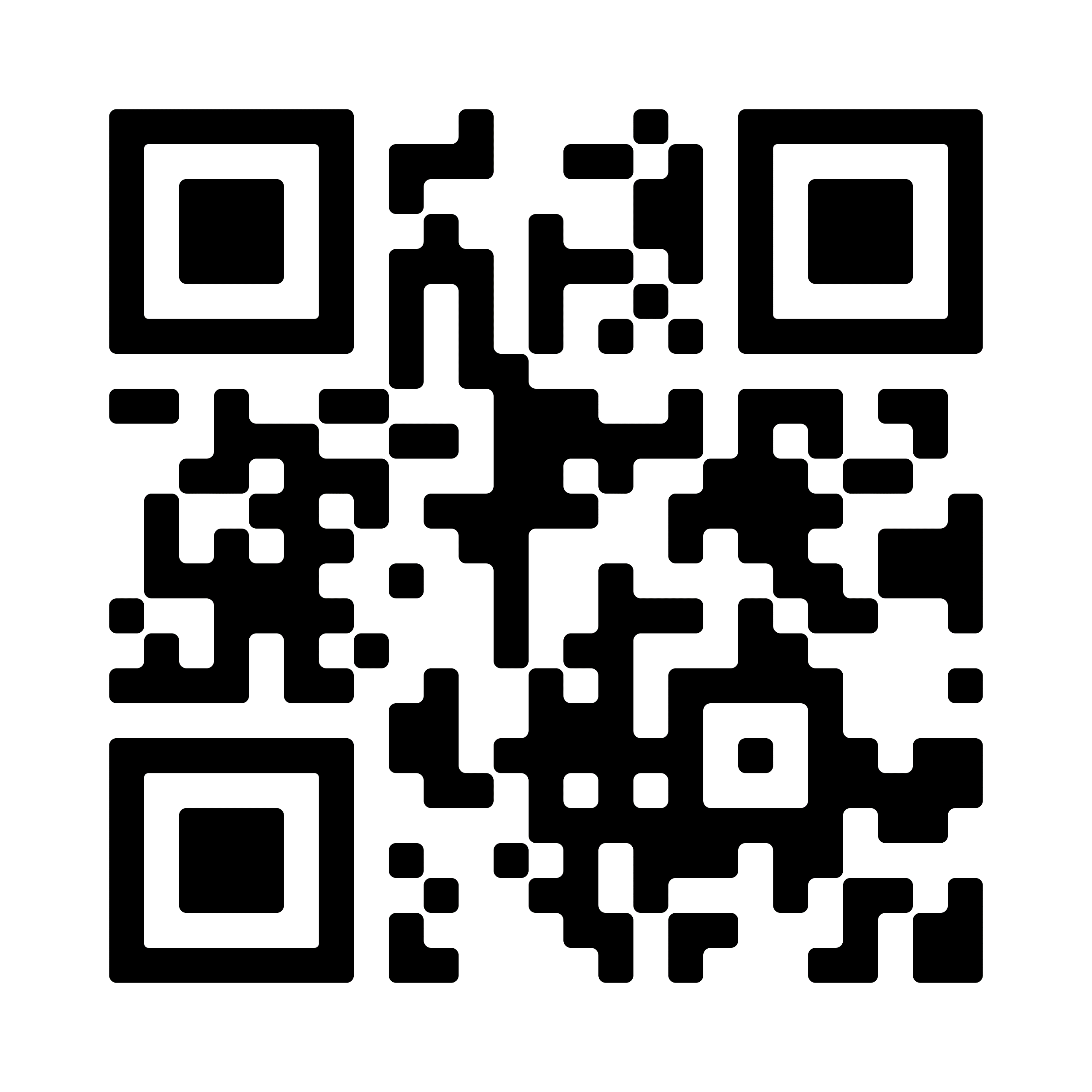